Technology Essay
Using the information you researched yesterday, compose your findings into a 3 paragraph essay describing a technology that could be eliminated and the possible benefits of living without this particular piece of technology.
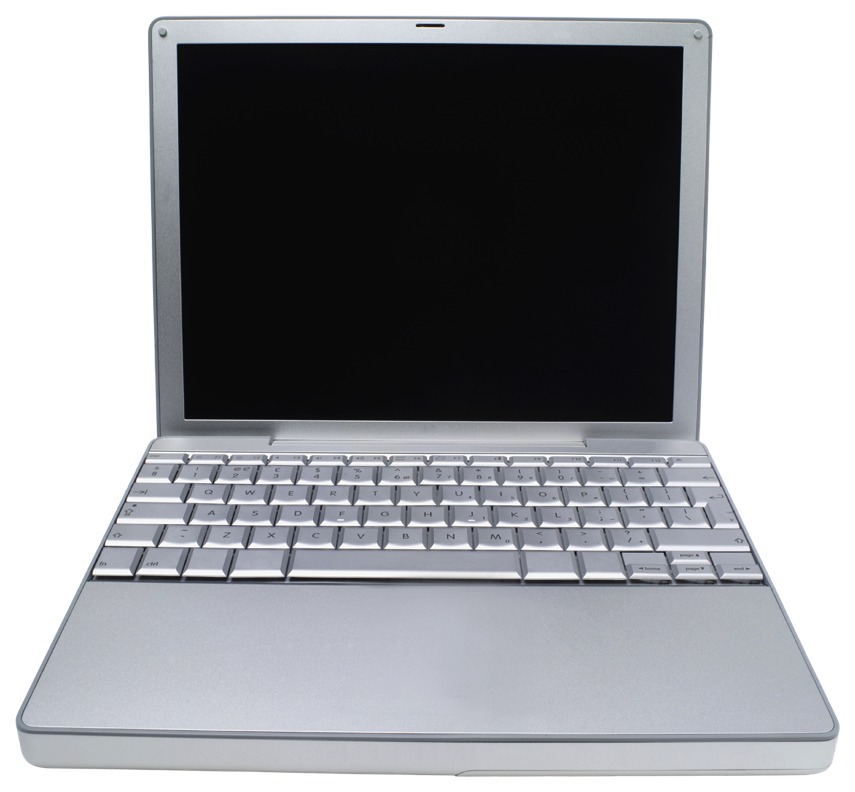 Essay Set-up
Introduction: 3-4 sentences
State your technology.
Describe HOW and WHY it is used. 
Restate the prompt: THESIS STATEMENT!!!

Body: 5-7 sentences
Explain WHY this technology could be eliminated 
3-5 researched details
Explain the possible benefits of living without this technology.

Conclusion: 2-3 sentences
Restate the prompt.
Finish with a concluding statement that ties your reasons all together.
Technology Essay Due!!!
Have your technology essay out on your desk to be collected.

If you typed yours on the ipad, email it to Miss Fife.

YOU MUST SHOW MISS FIFE YOUR CONFORMATION EMAIL!